Занятие по нравственно-патриотическому воспитанию «Моя Родина»
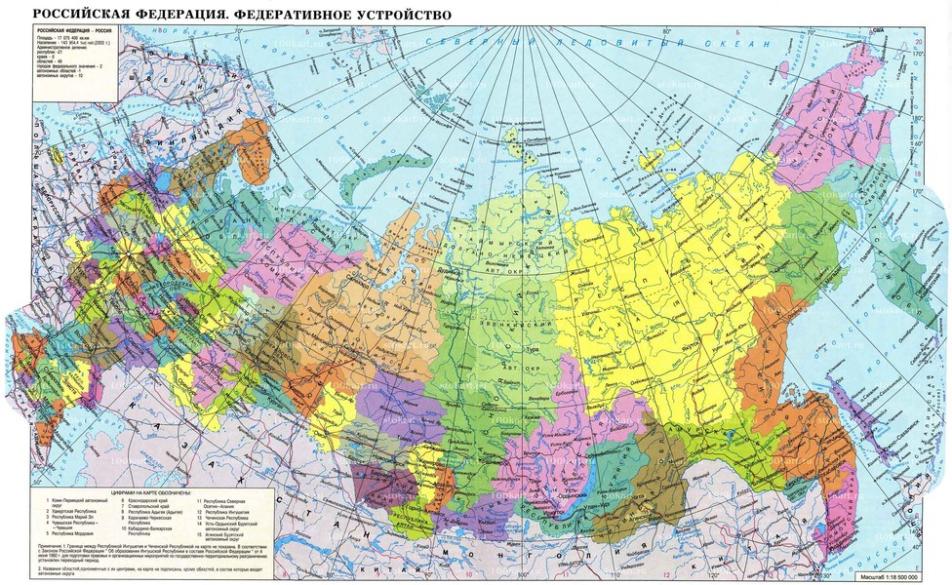 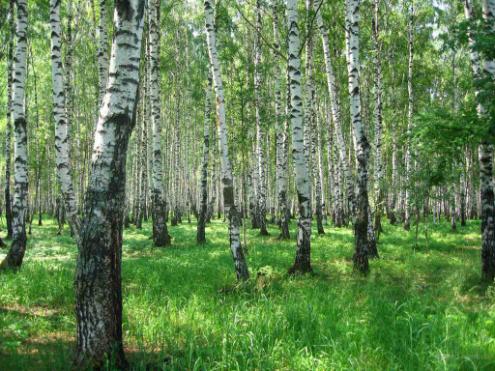 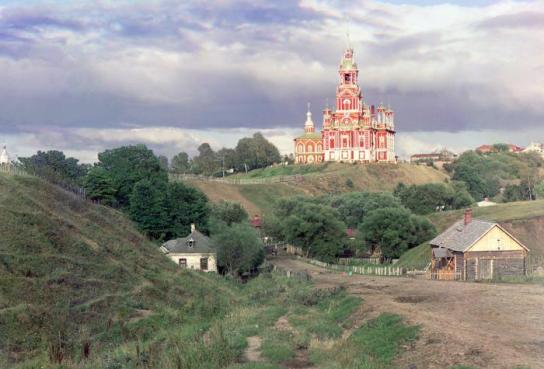 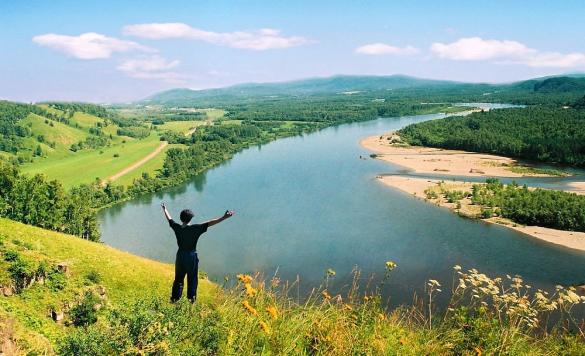 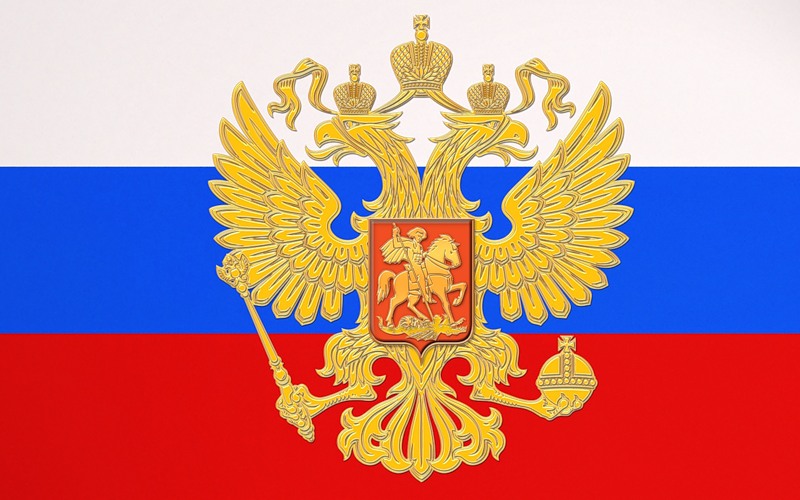 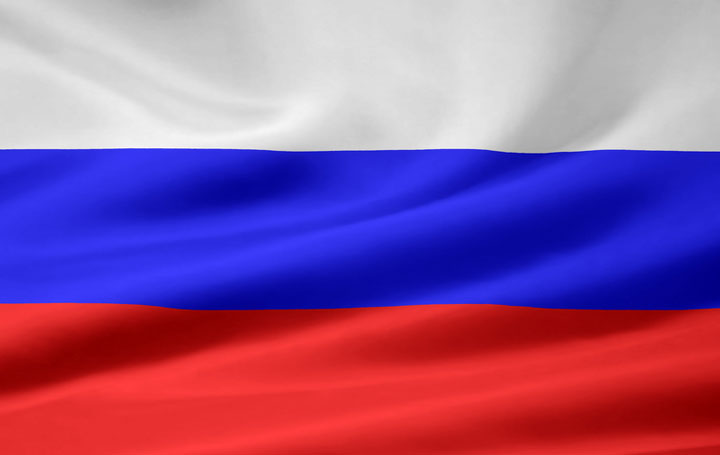 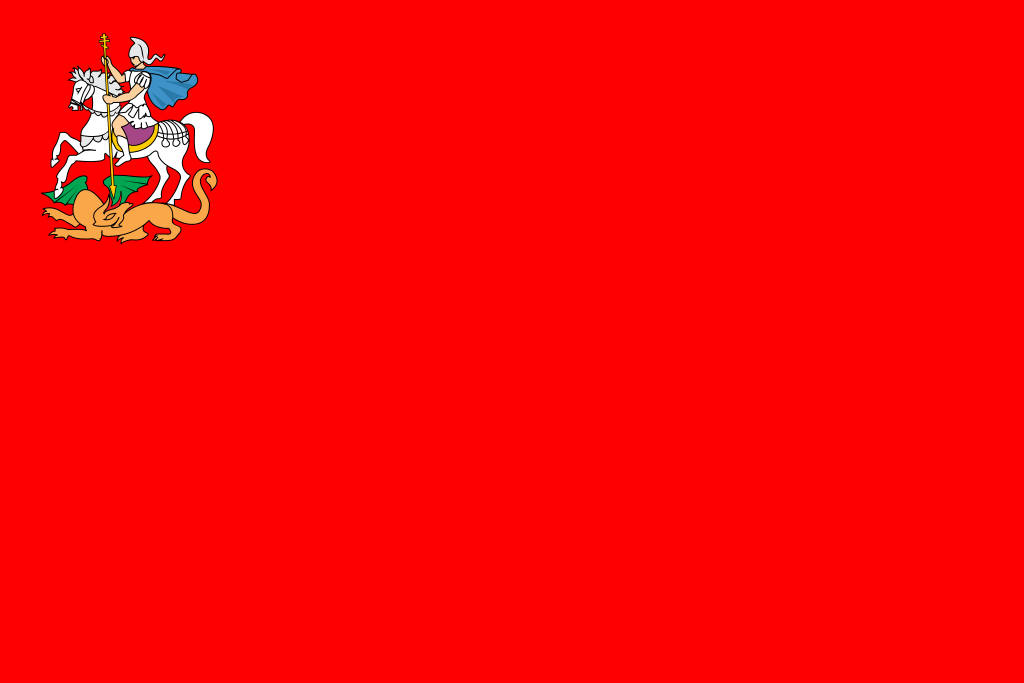 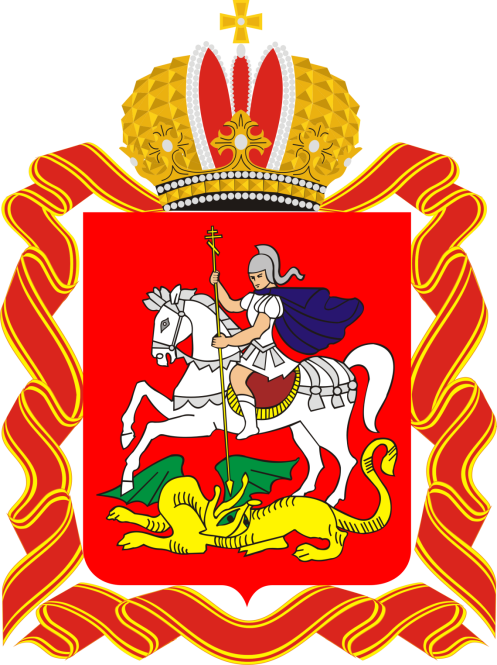 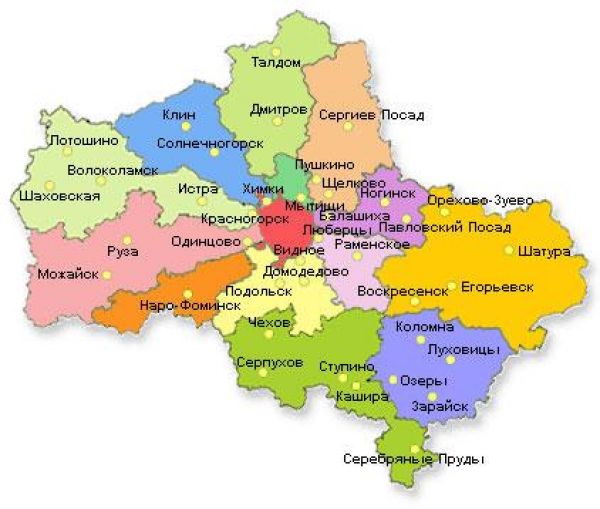 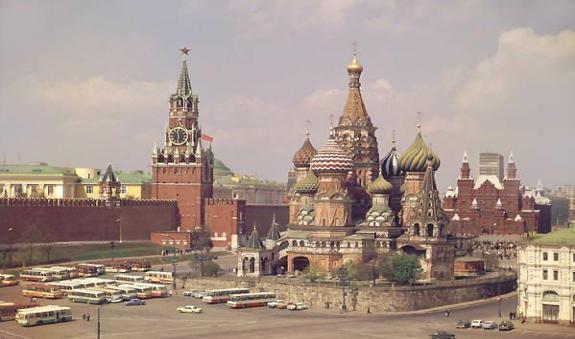 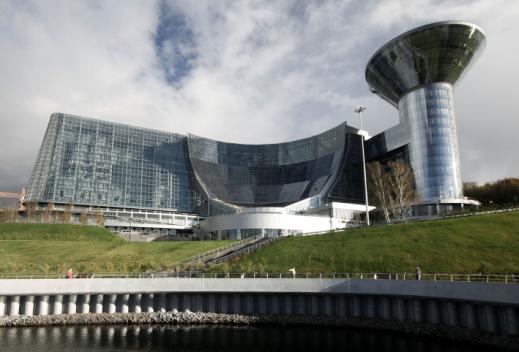 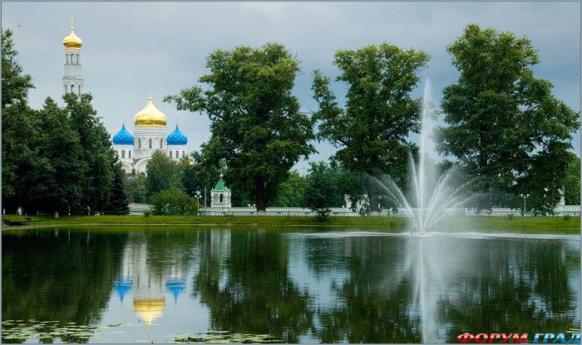 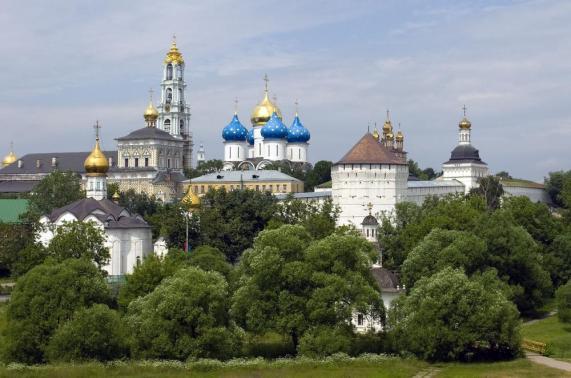 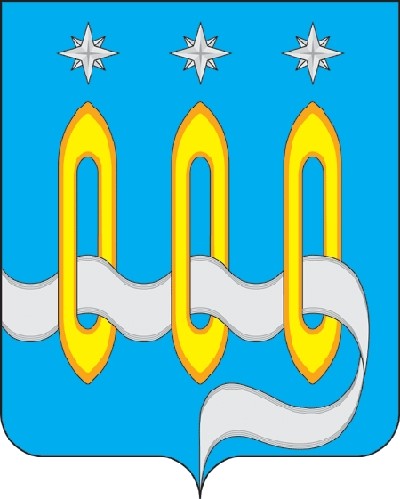 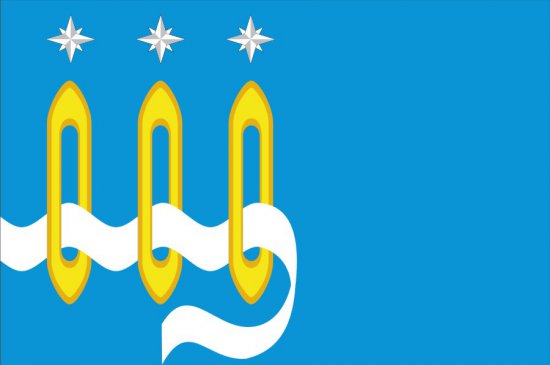 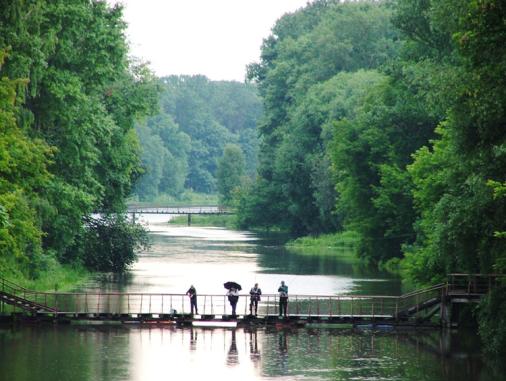 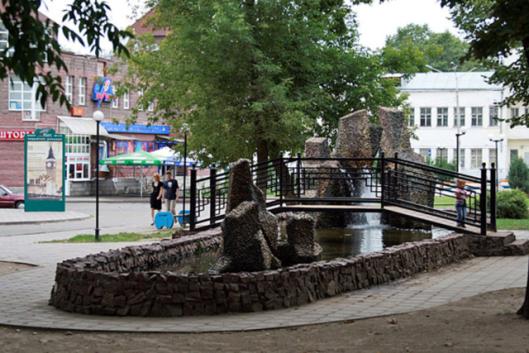 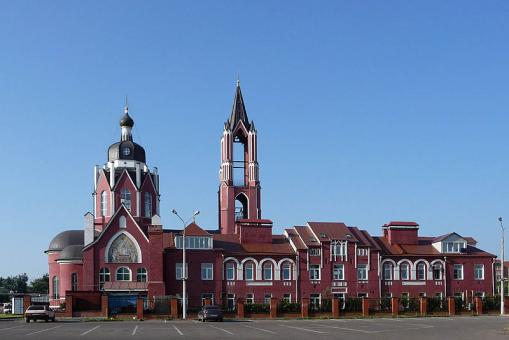 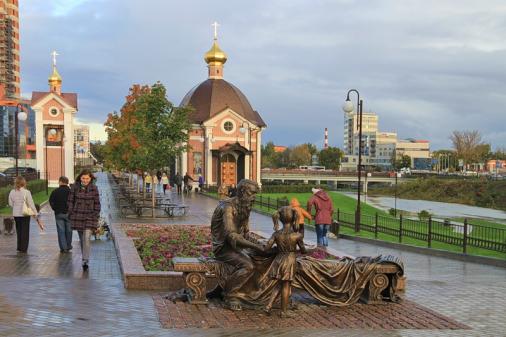 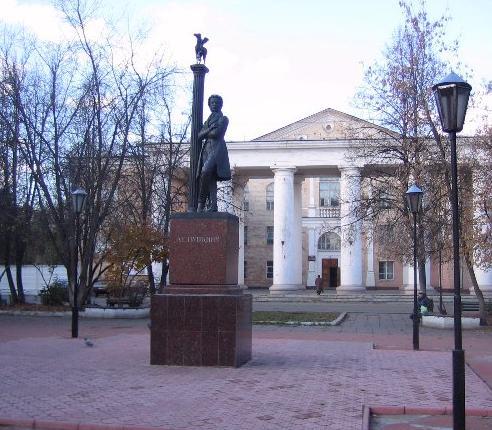 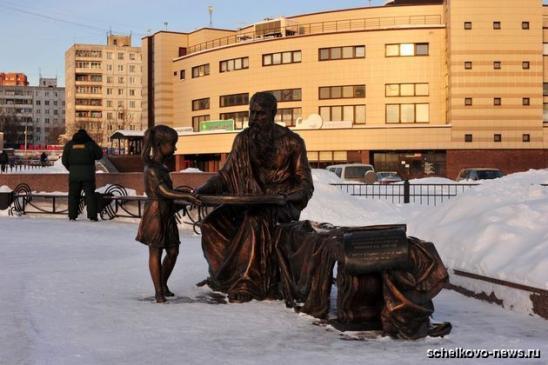